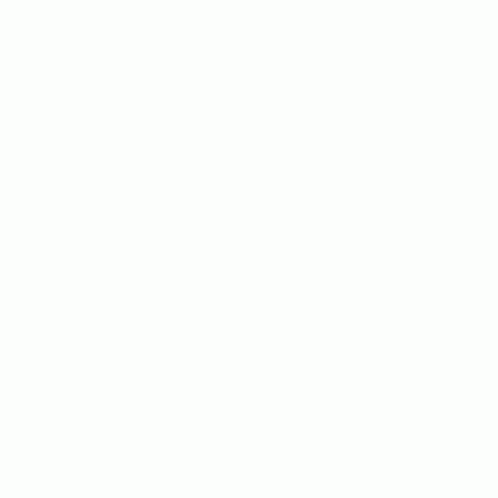 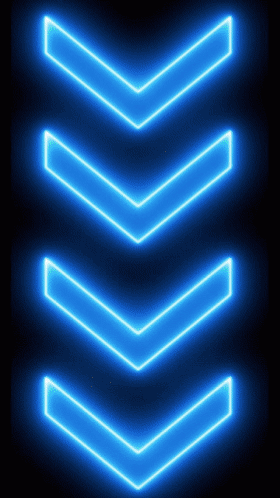 GIUBILEO DI SPERANZA
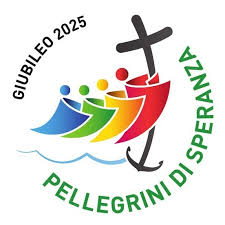 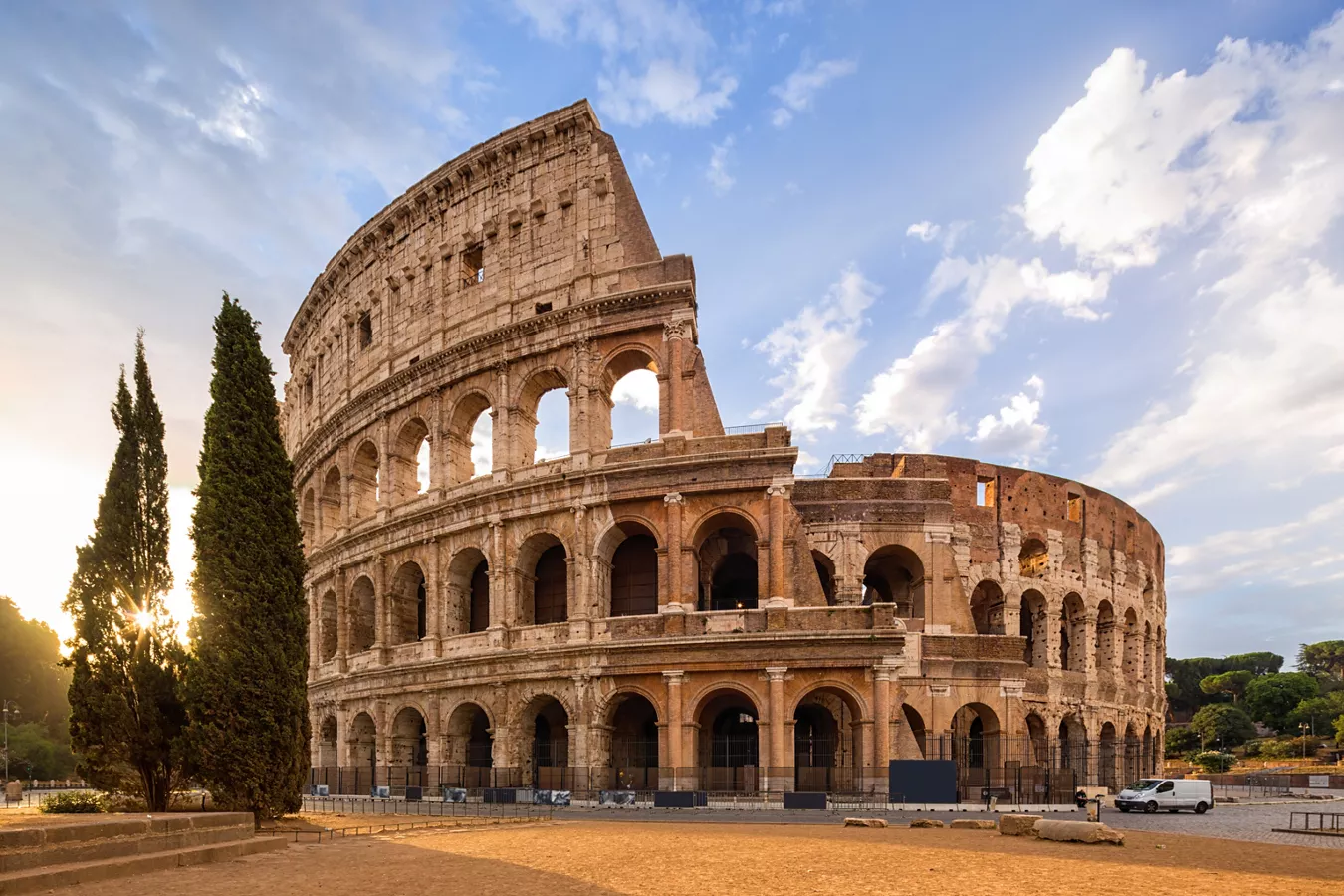 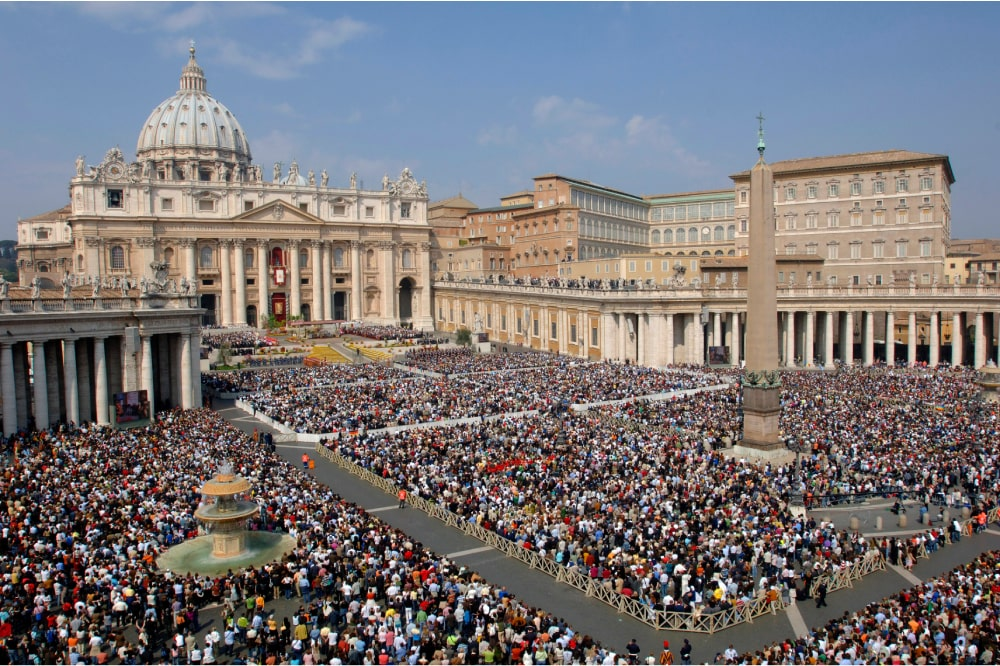 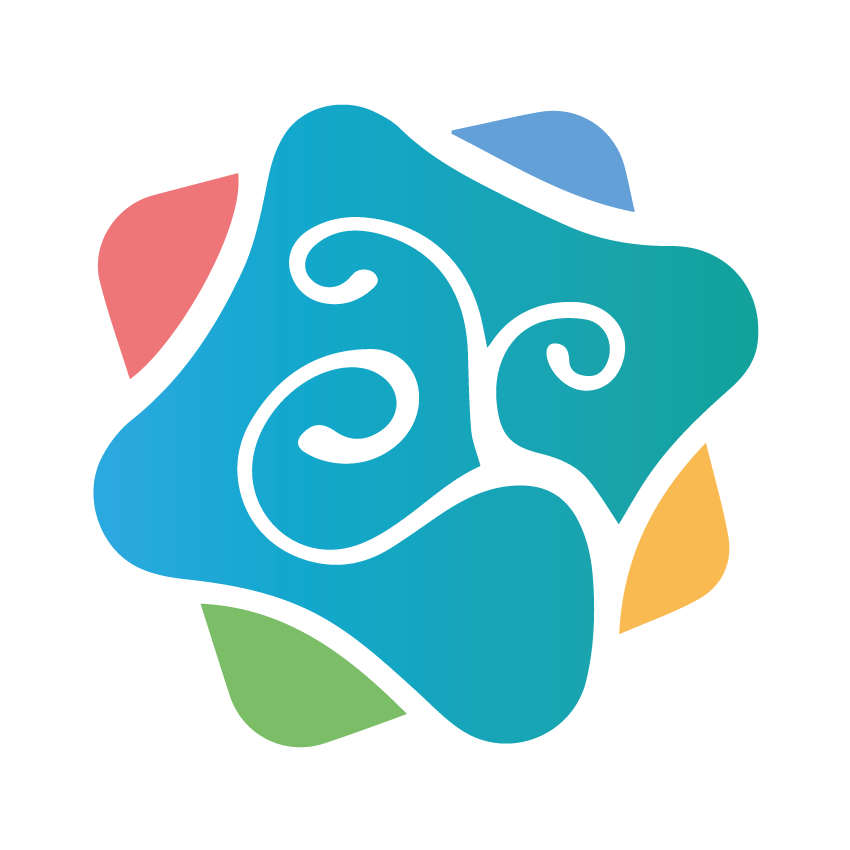 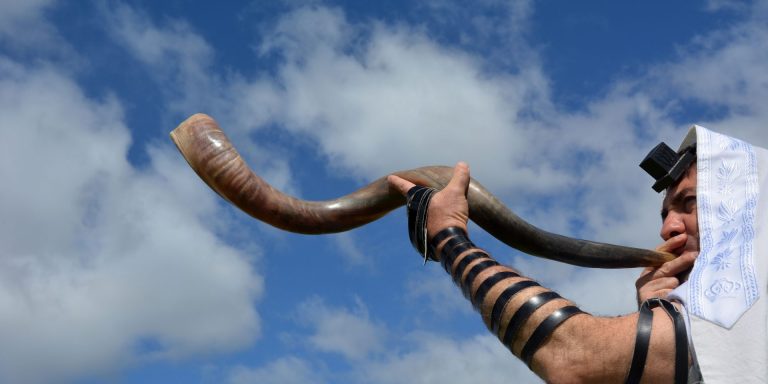 PERCHÈ “GIUBILEO”?
Dall’ebraico jobel →  suono del corno del montone 

Era un suono gioioso che dava inizio alla grande solennità del Giubileo ebraico
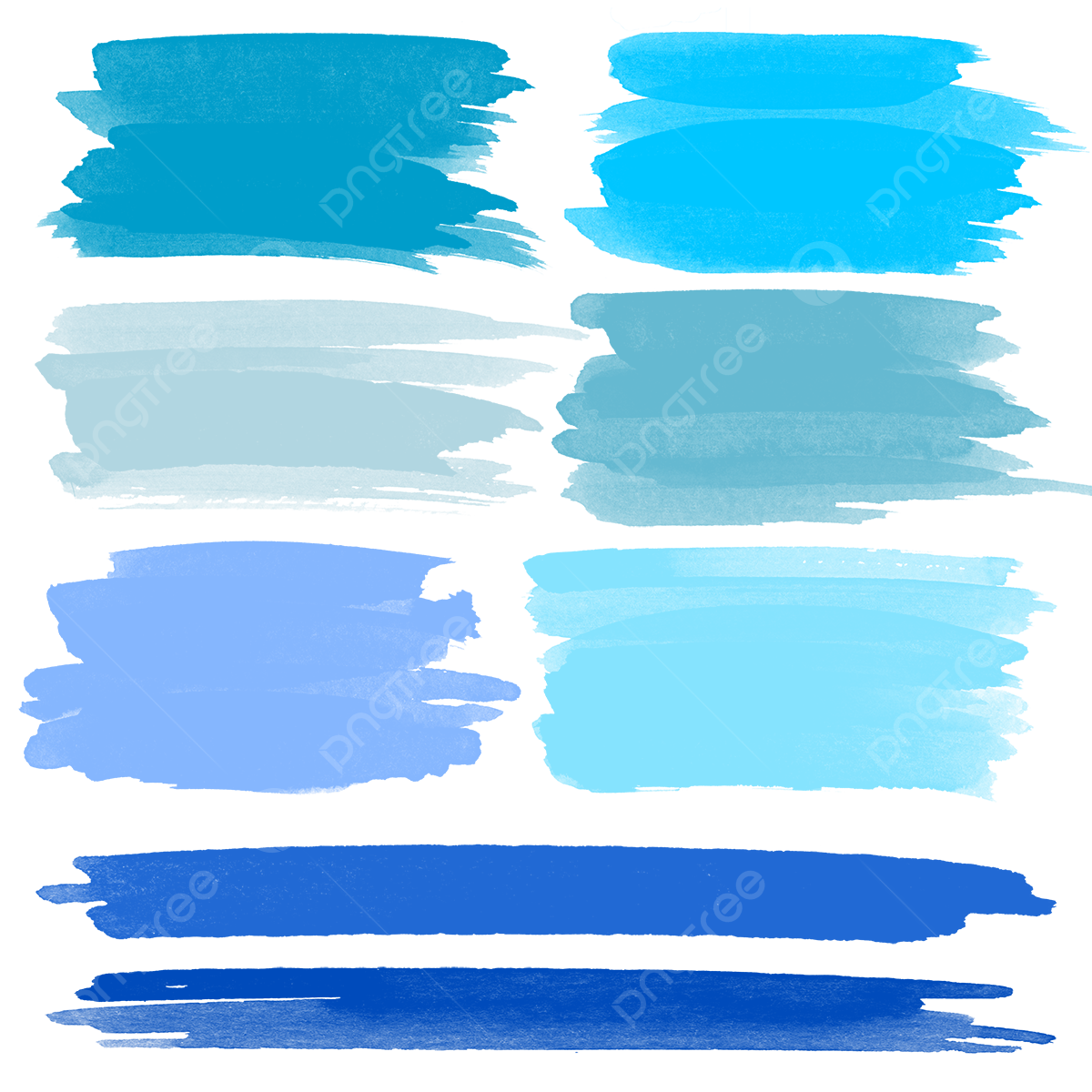 OGNI QUANTO?
Ogni 25 anni 
O in un’occasione straordinaria decisa dal Papa
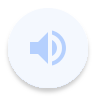 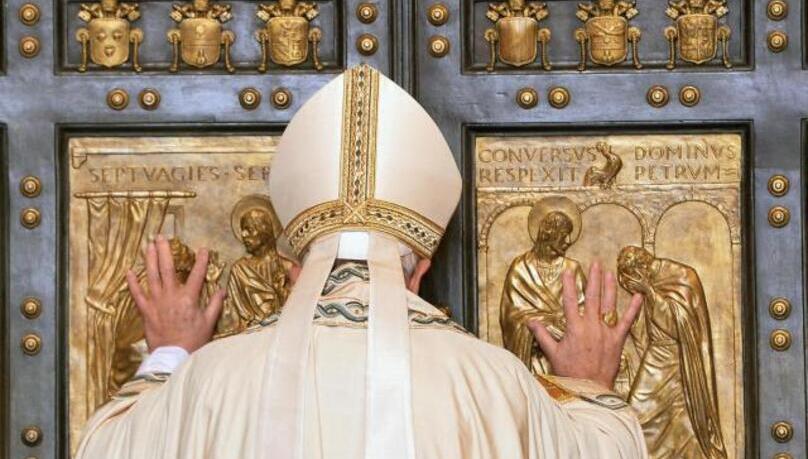 LA PORTA SANTA
Ci sono 4 Porte Sante che il Papa aprirà a distanza di pochi giorni

Il Giubileo inizia con l’apertura della Porta Santa di San Pietro il 24 dicembre 2024 
Sarà l’ultima ad essere chiusa al termine del Giubileo il 6 gennaio 2026

Ha 16 formelle: dal peccato originale e dalla cacciata dal paradiso terrestre, alle apparizioni di Cristo Risorto a Tommaso e a tutti gli apostoli fino all’immagine di Cristo come porta di salvezza nell’ultima formella
LE QUATTRO PORTE SANTE
1
gennaio
2025
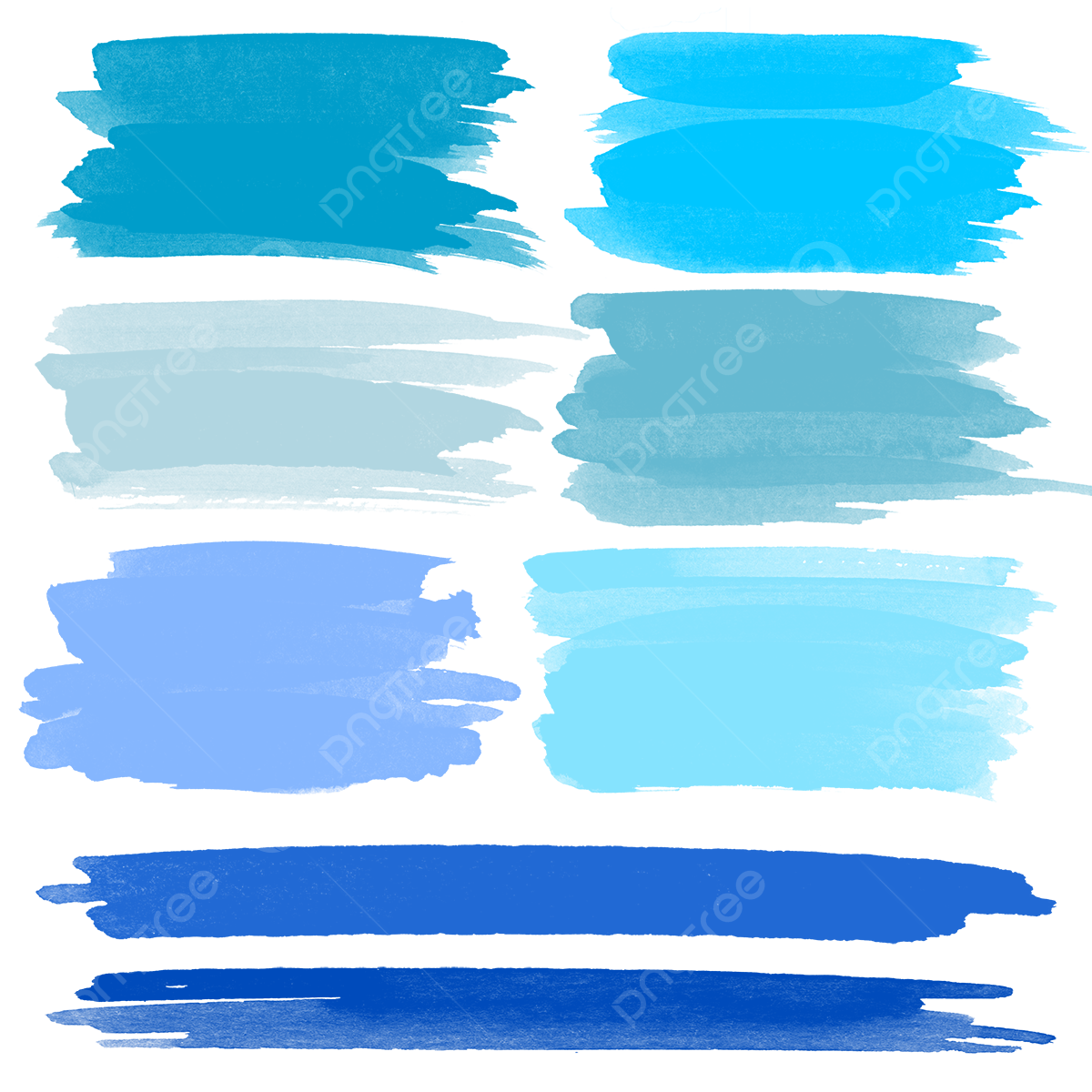 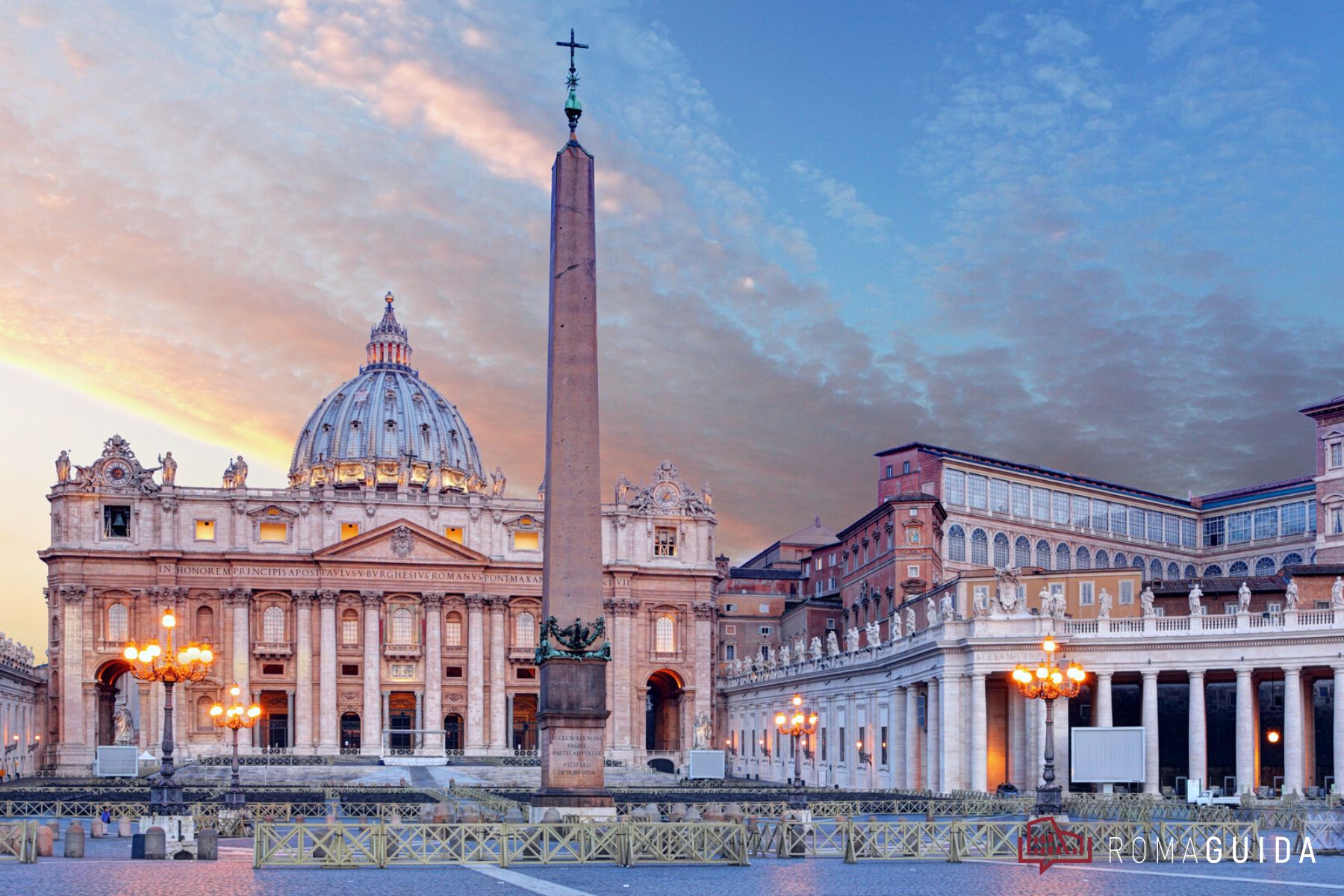 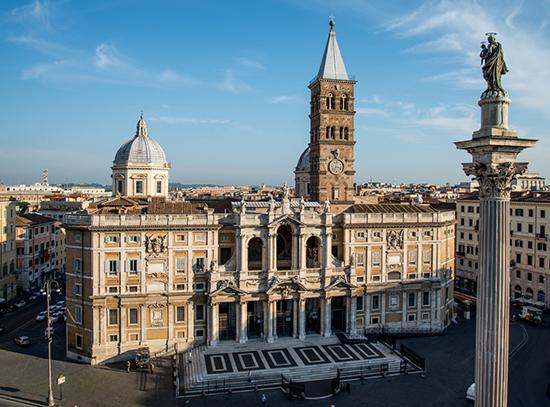 Basilica di
San Pietro
Basilica di
Santa Maria Maggiore
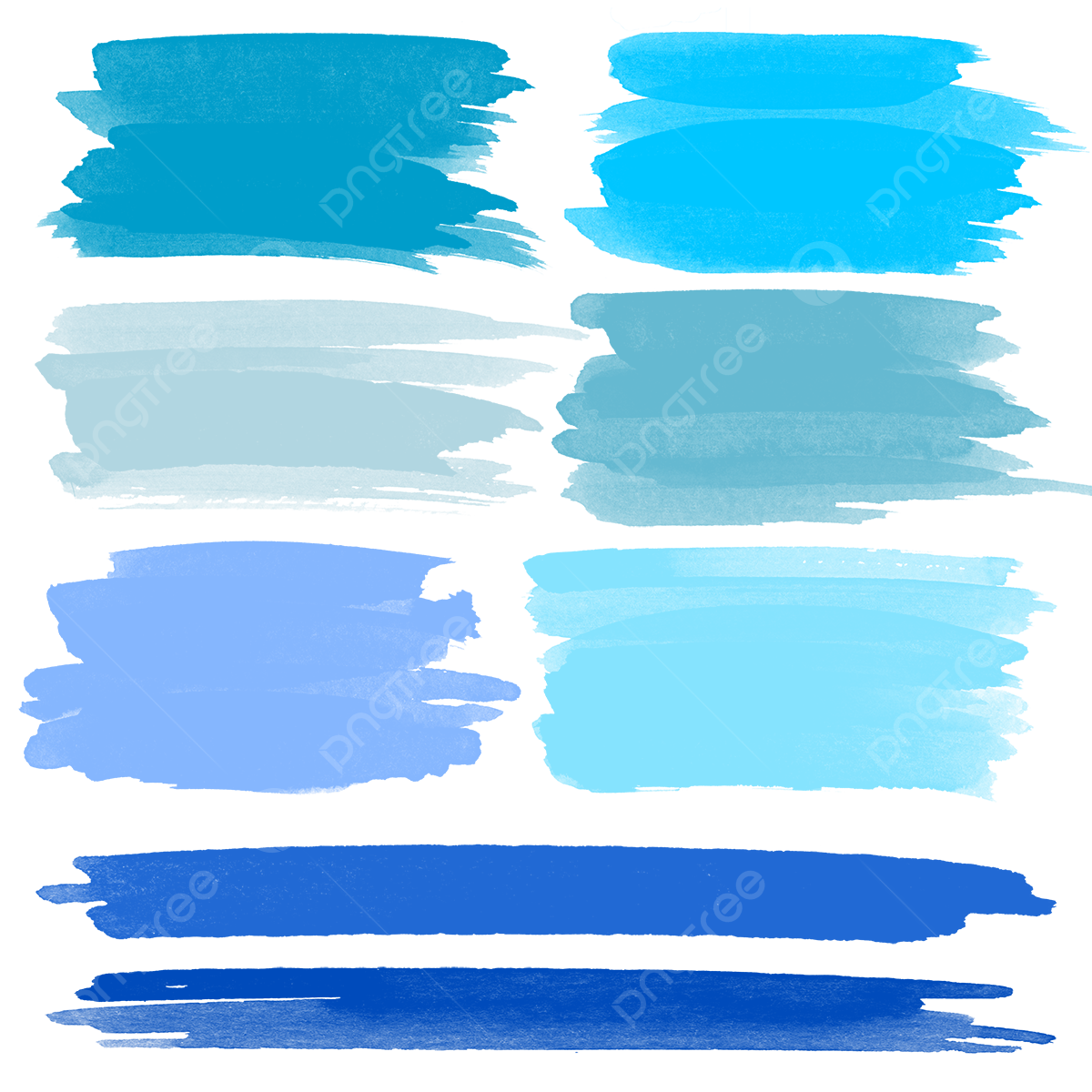 24
dicembre
2024
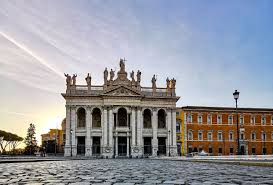 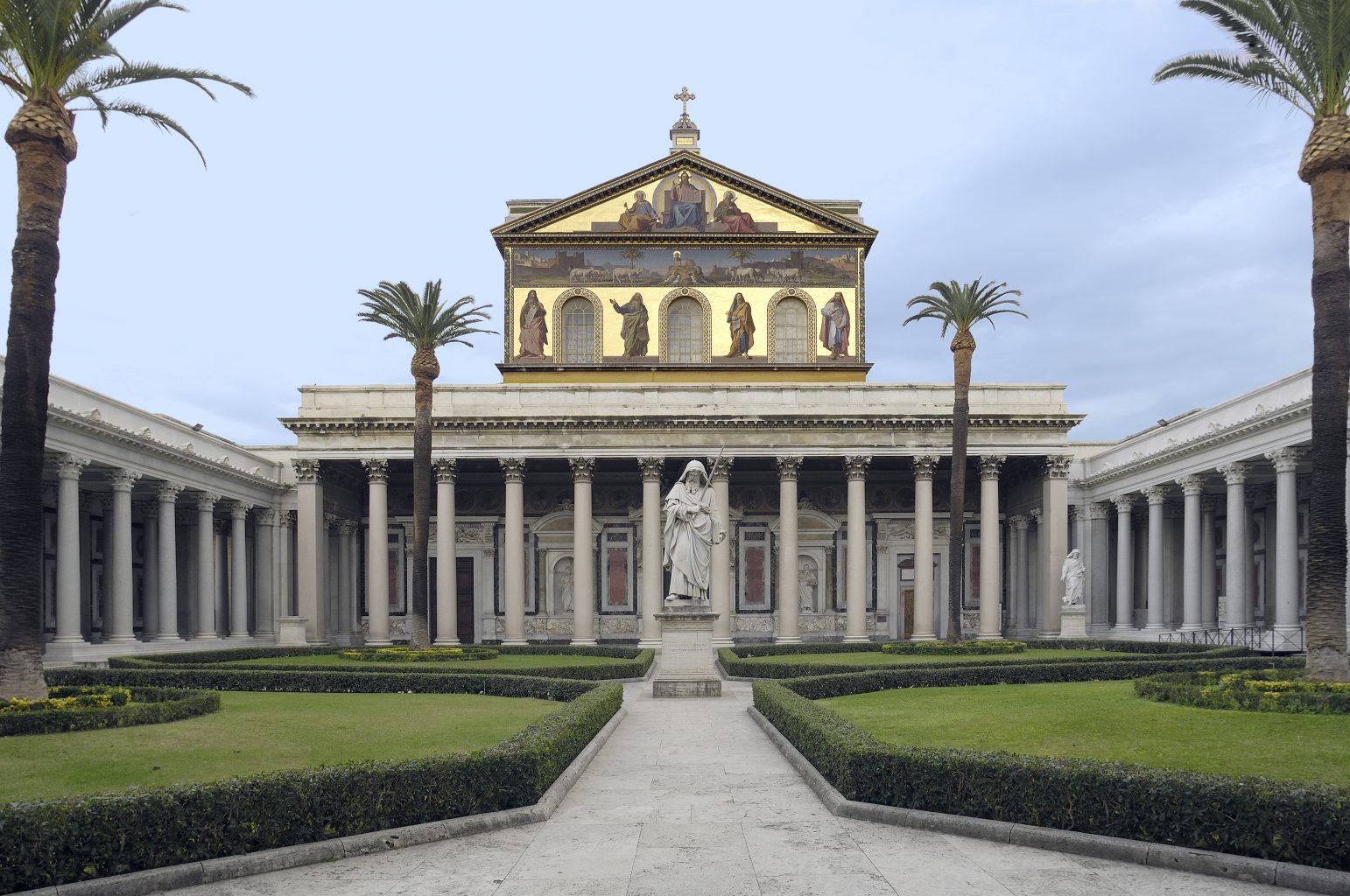 Basilica di
San Paolo fuori le mura
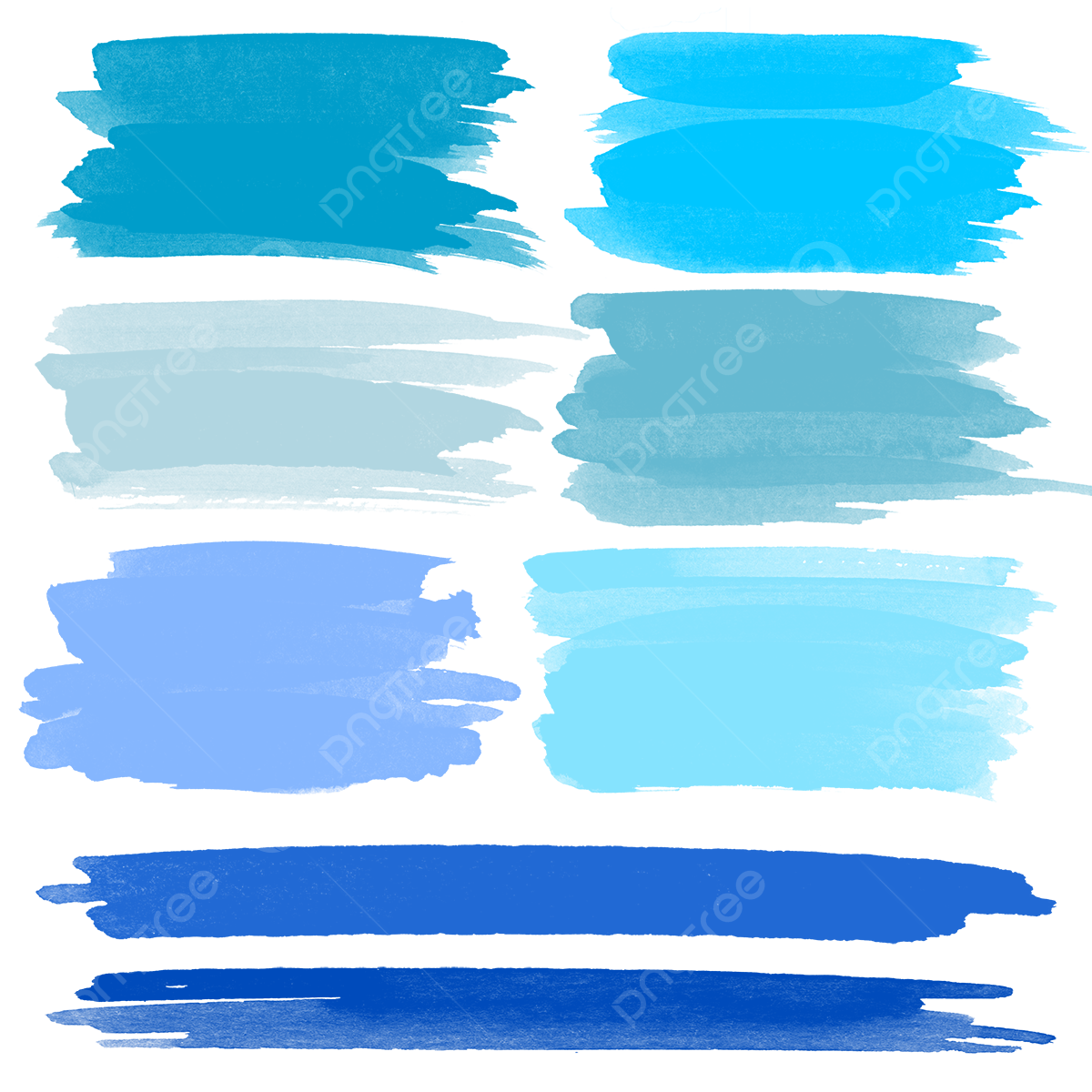 29
dicembre
2024
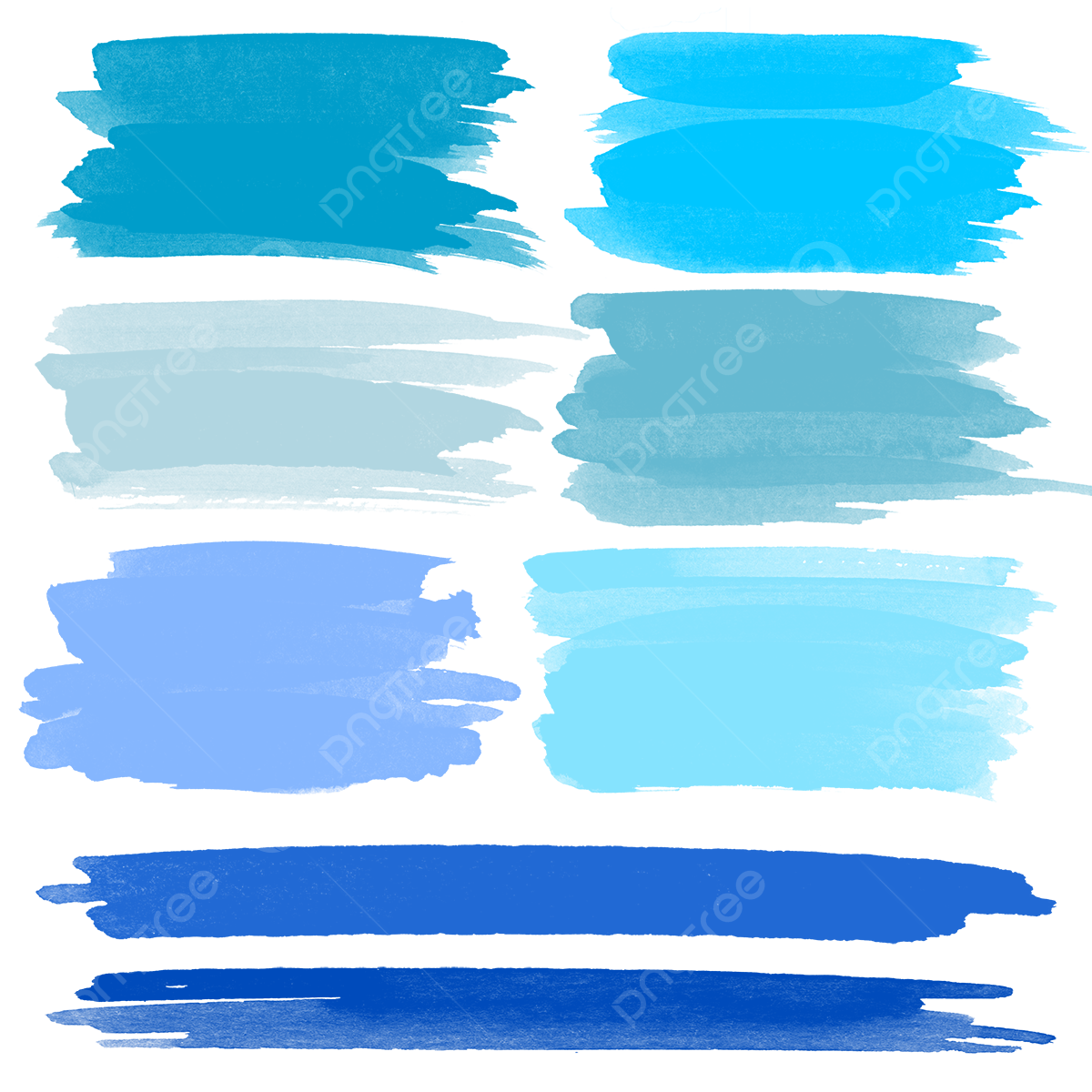 5
gennaio
2025
Basilica di
San Giovanni in Laterano
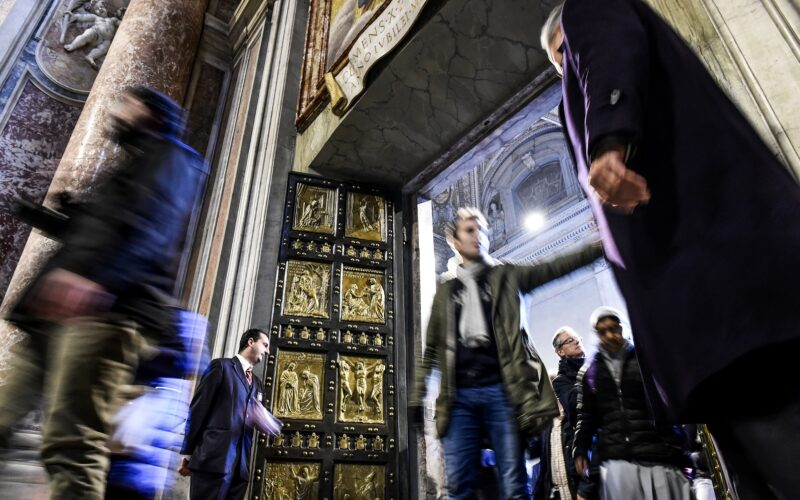 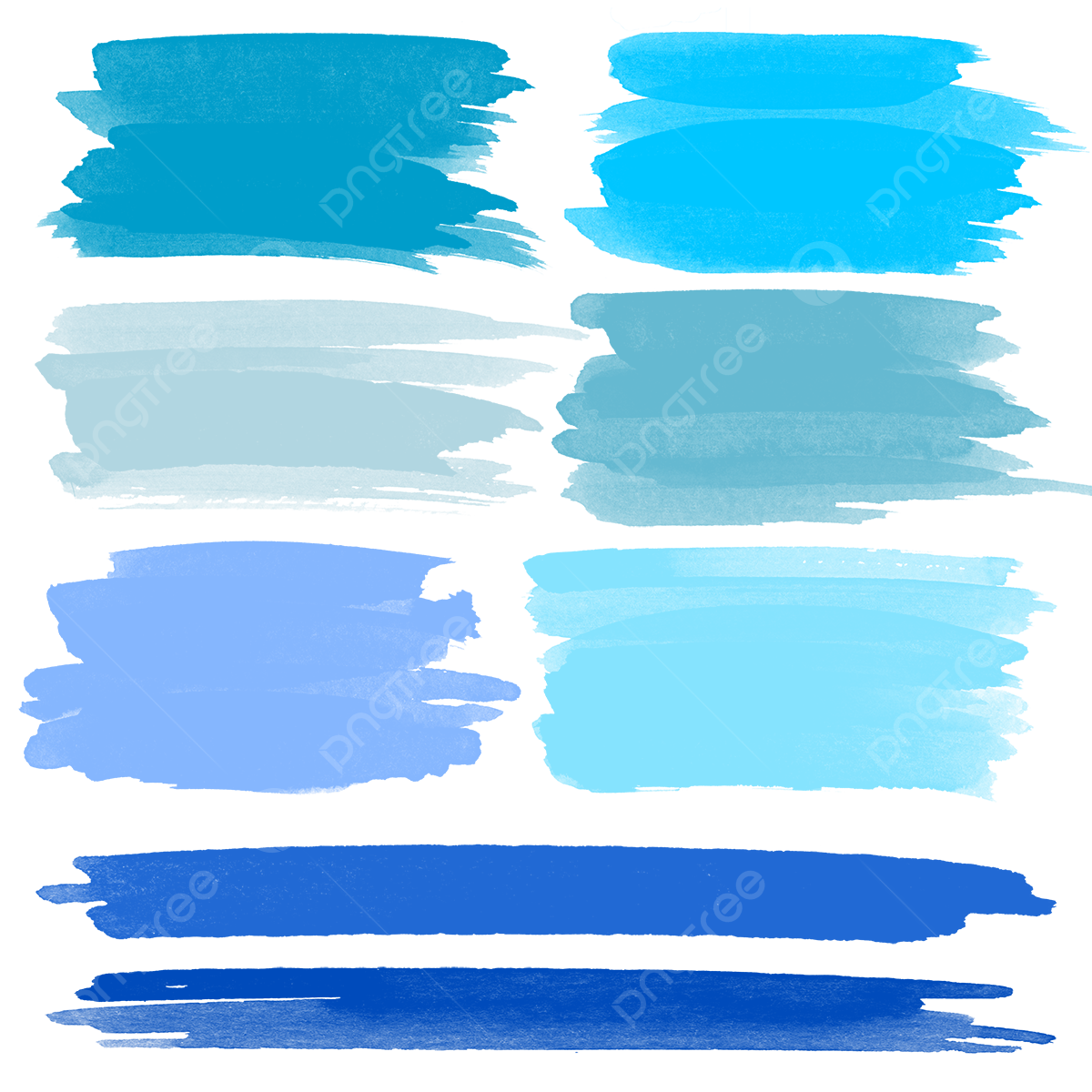 UN PASSAGGIO
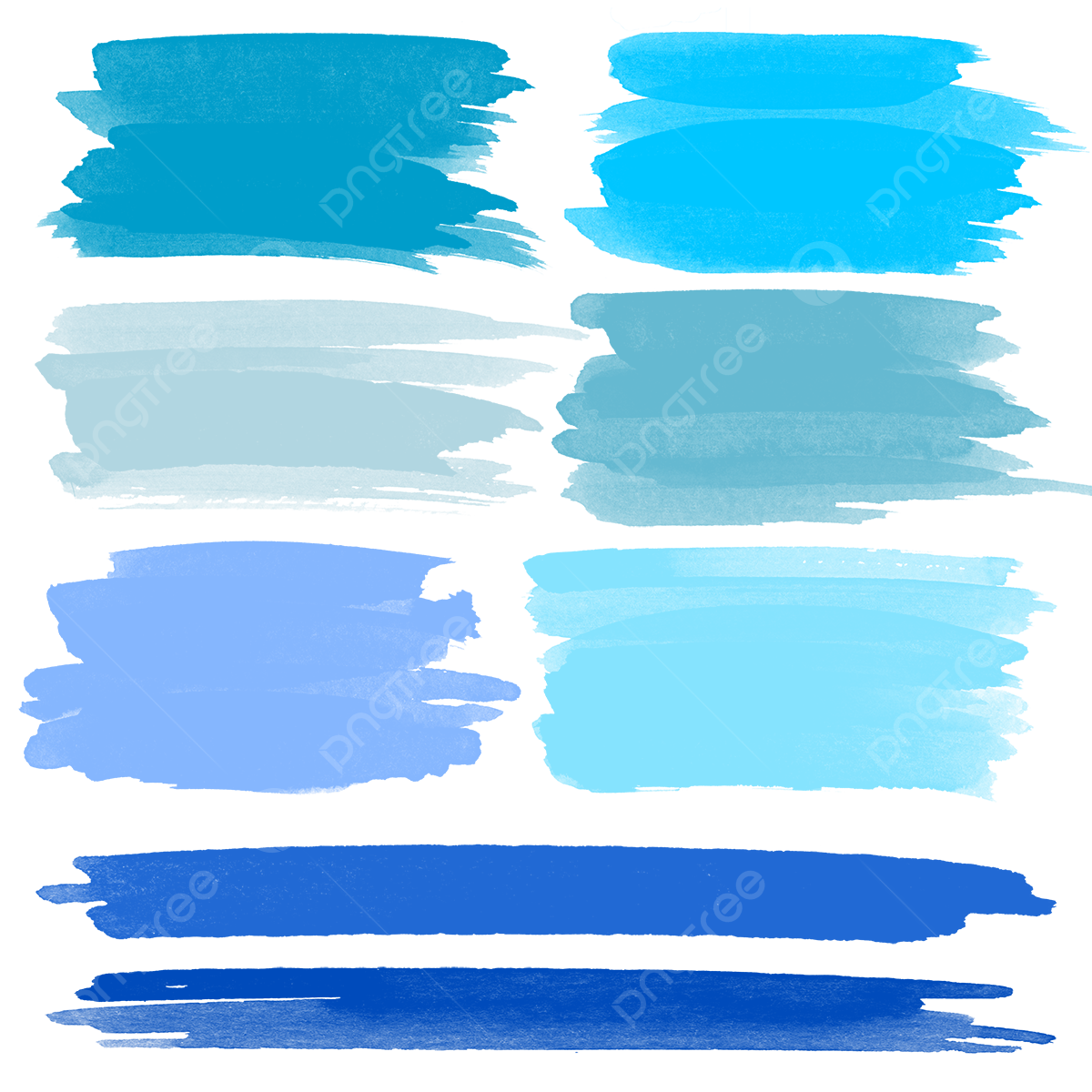 VARCARE
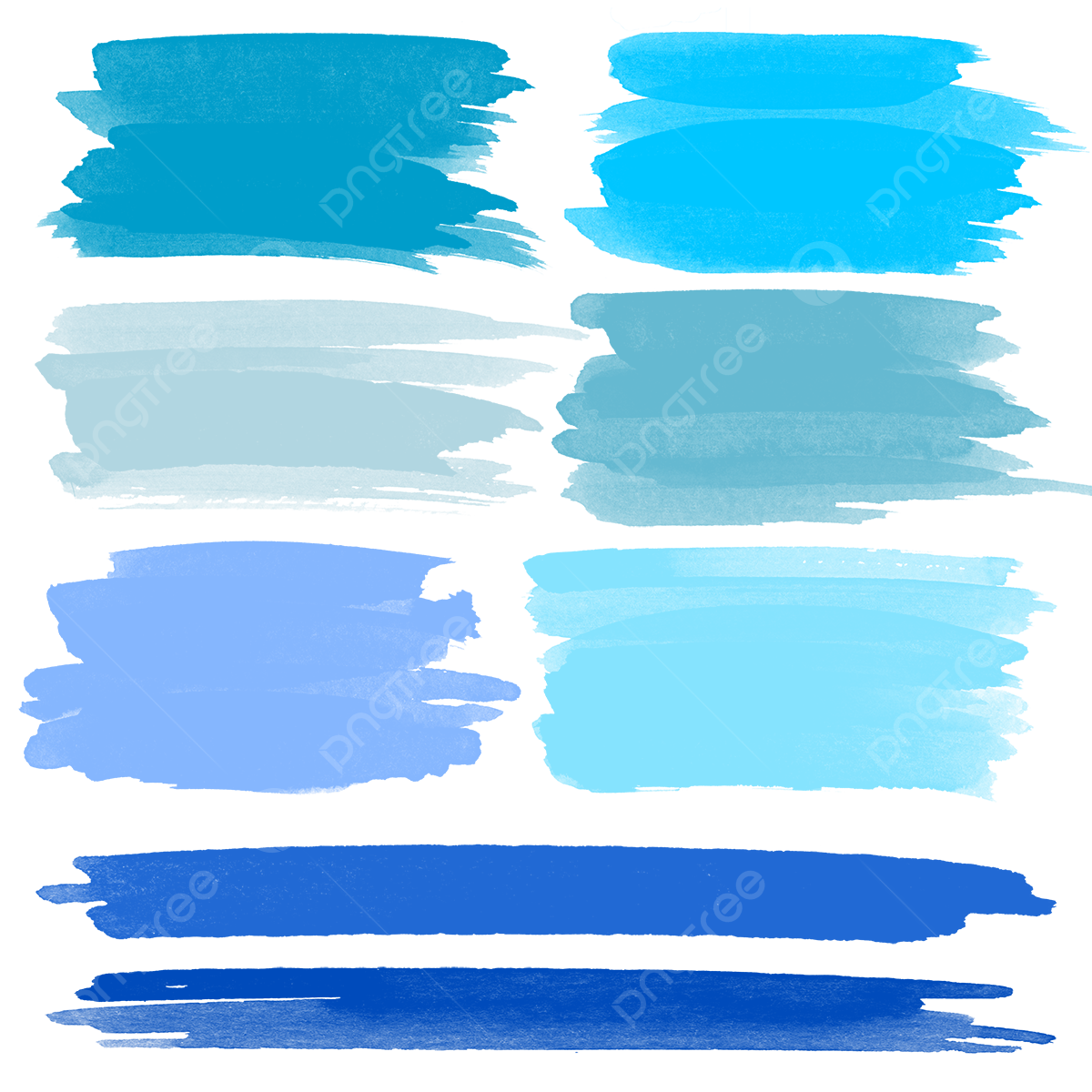 UN SEGNO CONCRETO
Varcare la Porta Santa significa desiderare di camminare verso Gesù
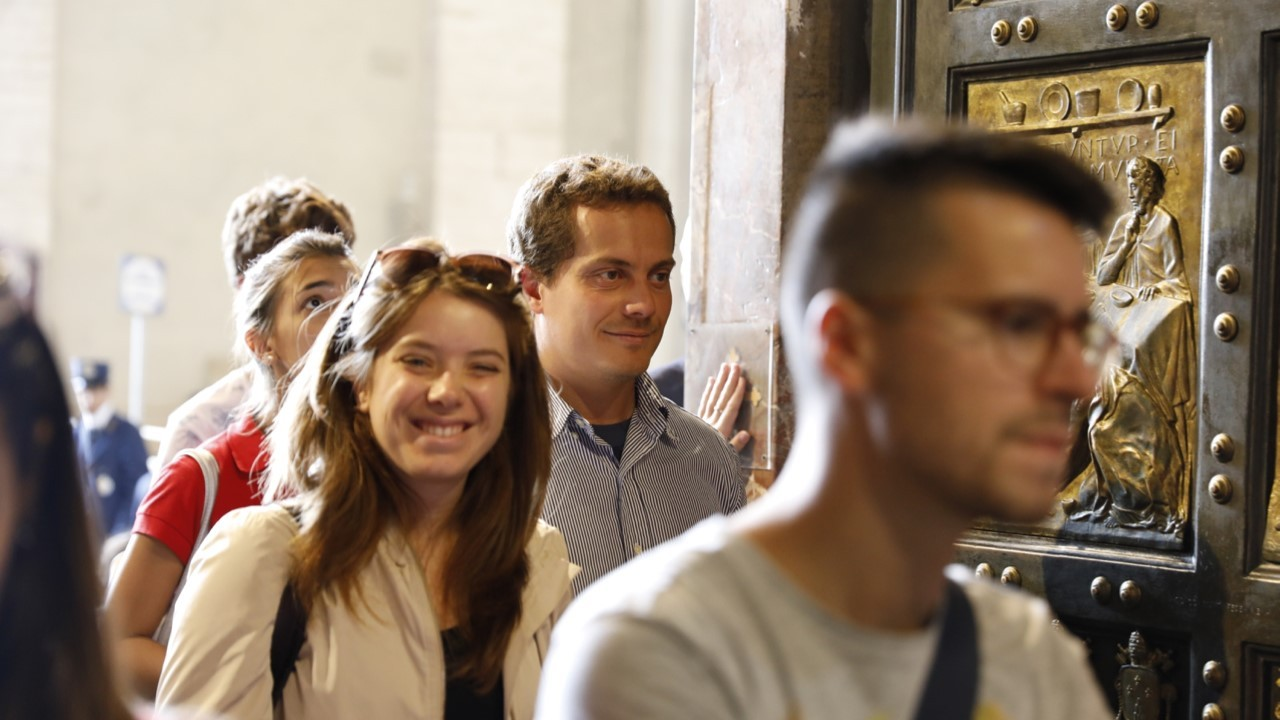 Significa guardare al passato con gratitudine e perdono 
Significa incamminarsi verso il futuro con speranza, gioia e amore
PELLEGRINAGGIO DELLE 7 CHIESE
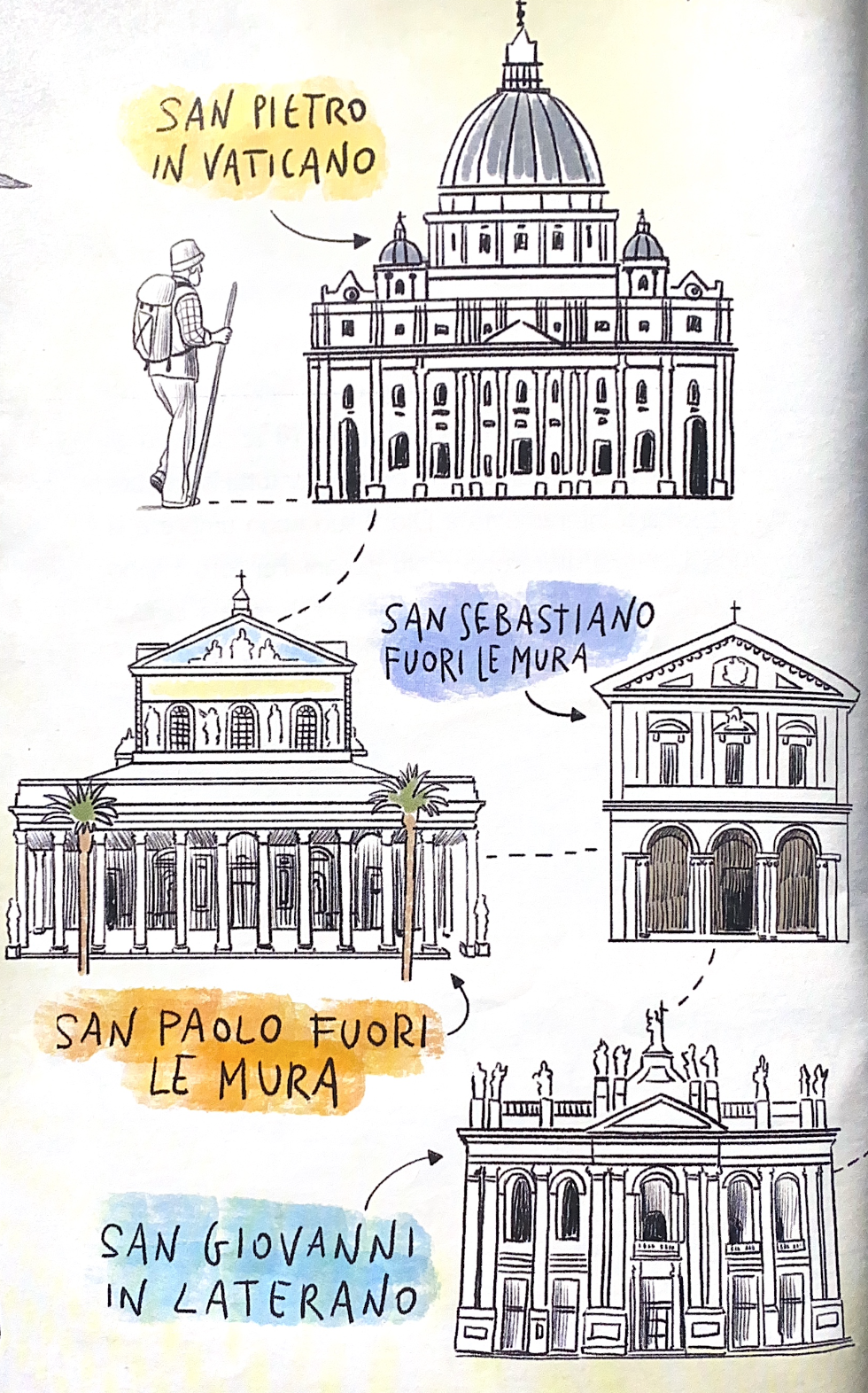 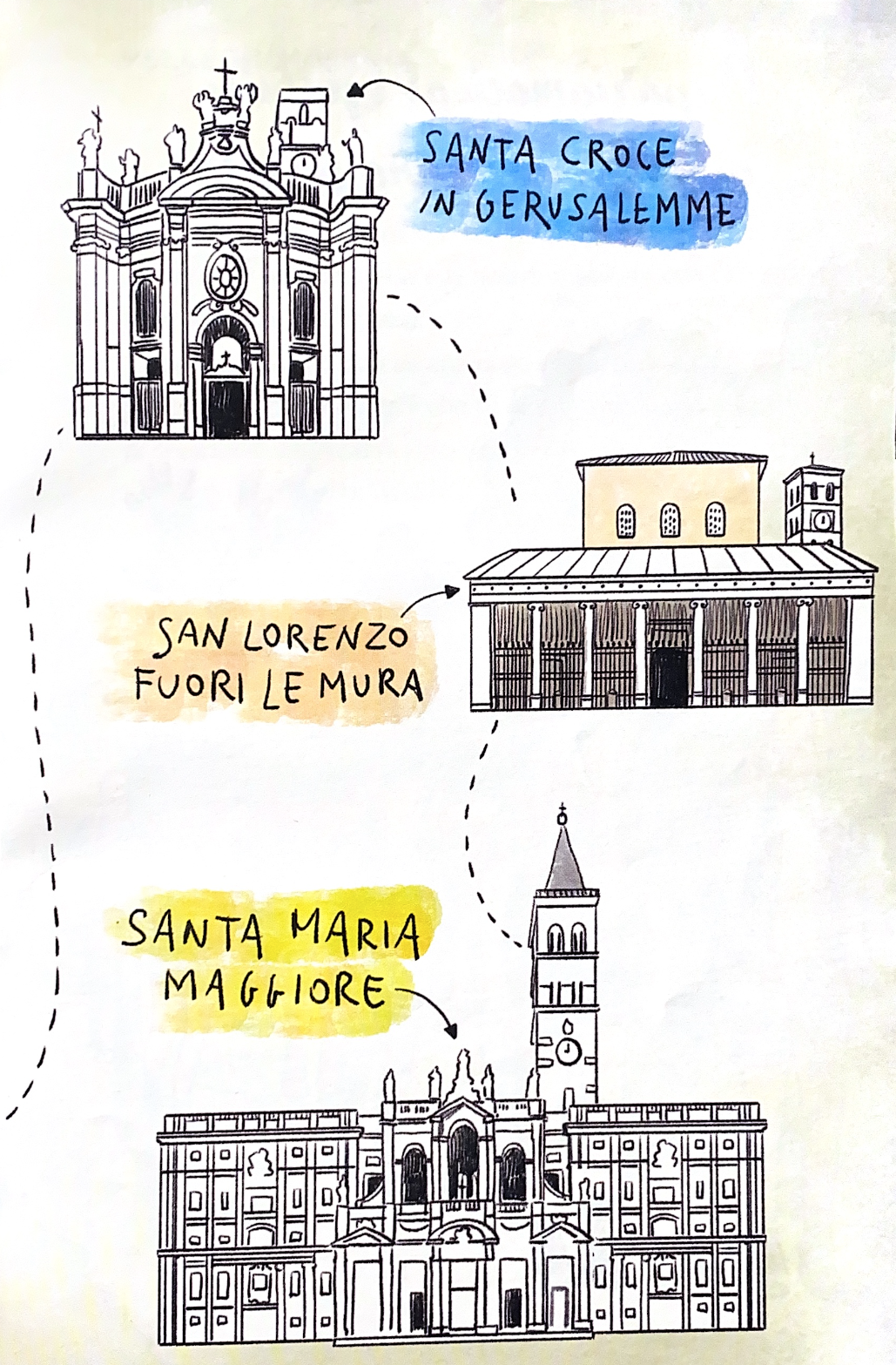 PERDONO
dono speciale del Signore che cancella le azioni sbagliate dandoci un’altra possibilità
click 1
INDULGENZA
dono speciale del Signore che elimina la forza negativa interiore che ci fa compiere le azioni sbagliate
PELLEGRINAGGIO
cammino verso un luogo sicuro
LE 7 PAROLE DEL GIUBILEO
SPERANZA
certezza della presenza di Gesù nella nostra vita e nel nostro quotidiano
PREGHIERA
via per mettersi in relazione con Dio
ANCORA
permette di rimanere saldo e ricorda che Gesù è sempre al tuo fianco
MISERICORDIA
amore incondizionato di Dio per ciascuno di noi
INNO DEL GIUBILEO - GIOVANI
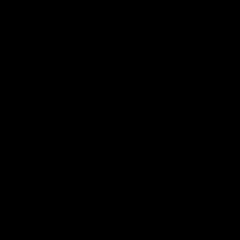 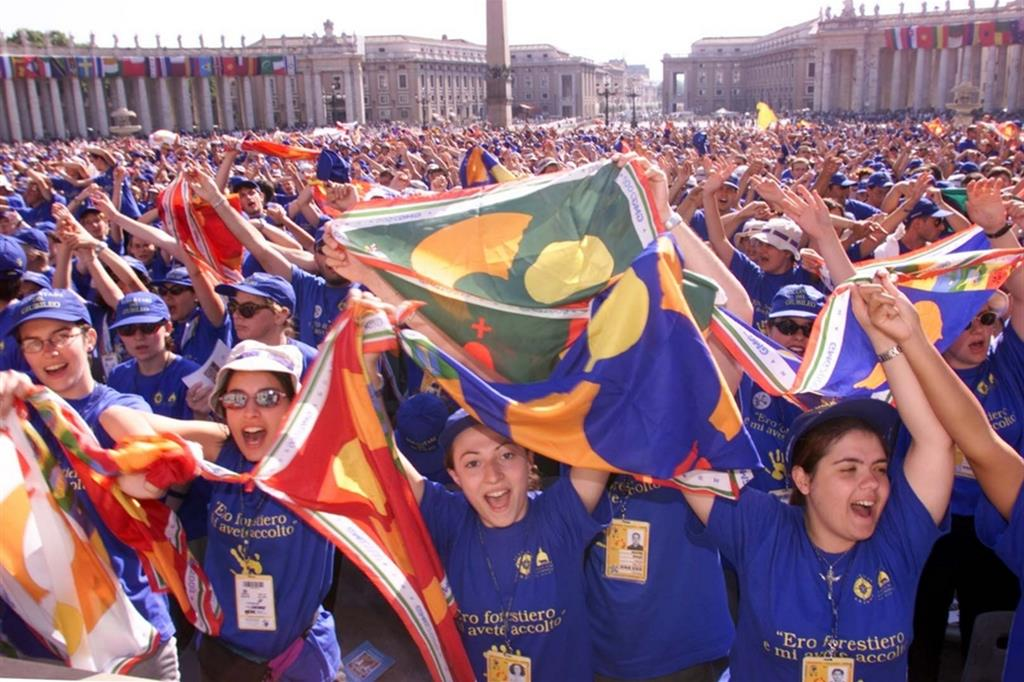 25-26-27 aprile 2025
GIUBILEO DEGLI 
ADOLESCENTI
dalla 3^ media alla 2^ superiore
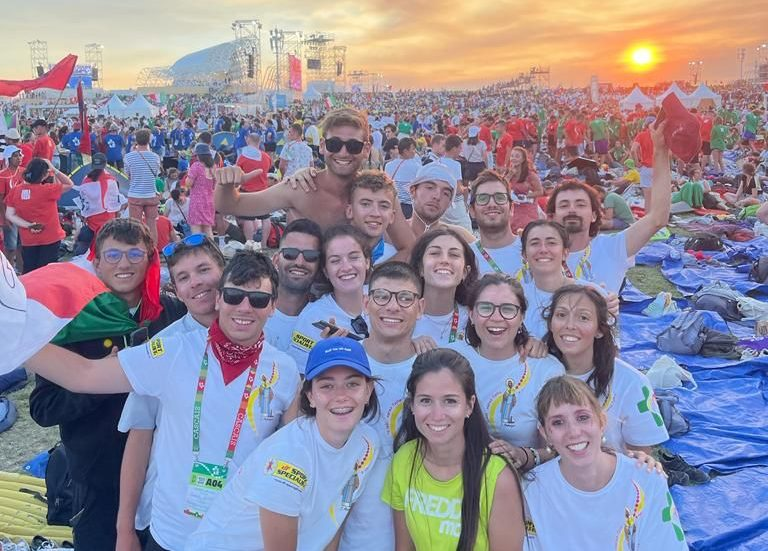 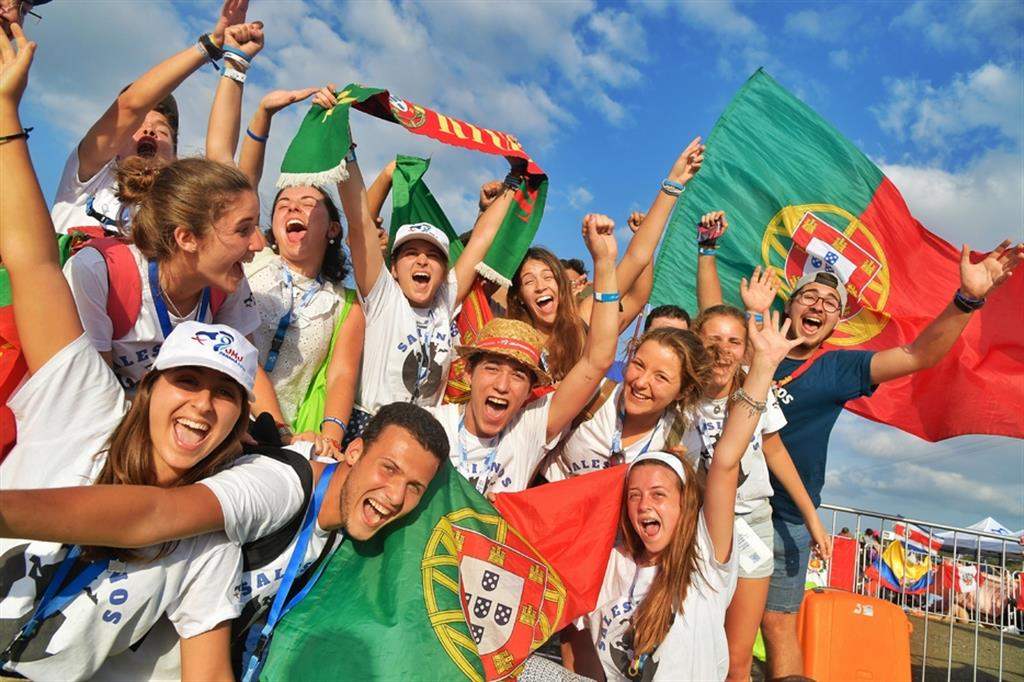 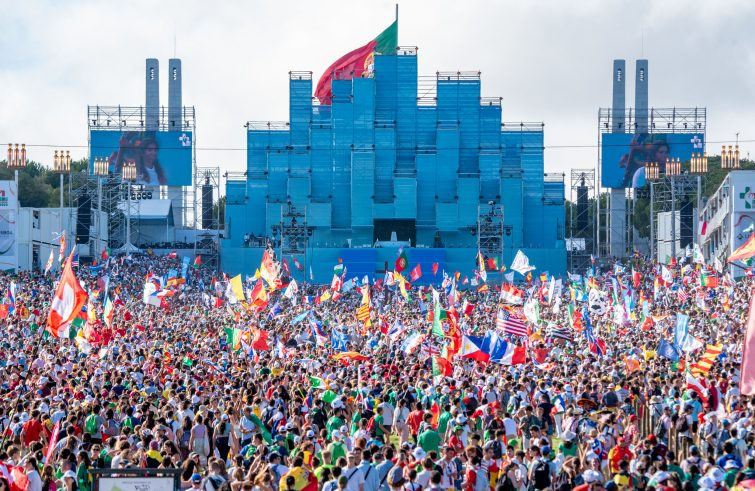 28 luglio - 3 agosto 2025
GIUBILEO DEI GIOVANI
dalla 3^ superiore
MODULO DI ISCRIZIONE
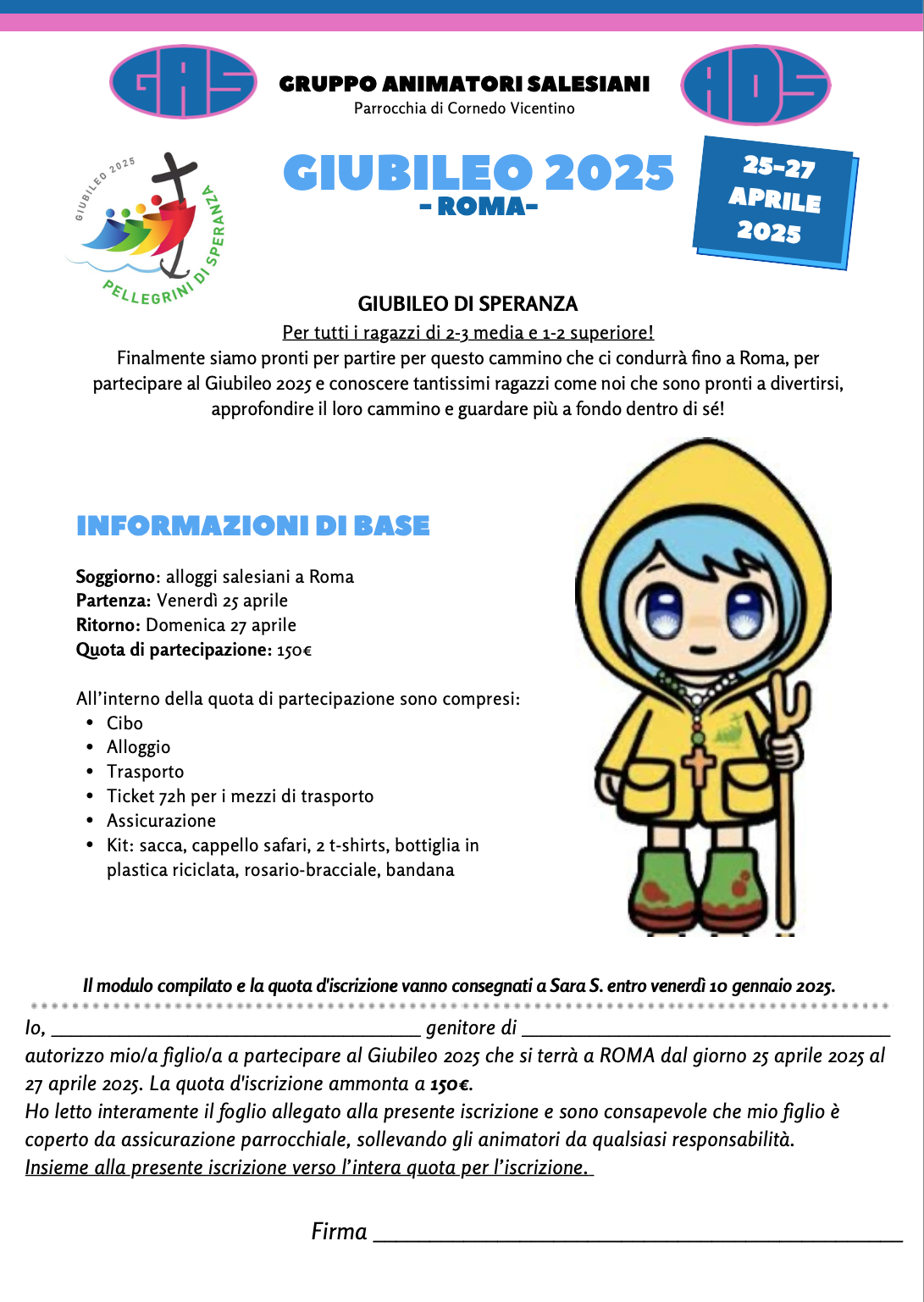